VIII-та Международна научна конференция „Земеделие и снабдяване с храни: пазари и политики“
София, 27-28 октомври 2021 г.
КЛАСИФИКАЦИЯ НА ОБЛАСТИТЕ (NUTS 3) В БЪЛГАРИЯ: ФОКУС ВЪРХУ КАТЕГОРИИТЕ ИЗПОЛЗВАНА ЗЕМЕДЕЛСКА ПЛОЩ
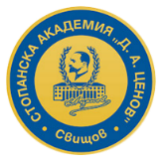 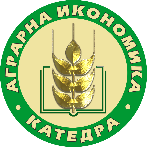 ДОЦ. Д-Р МАРИНА НИКОЛОВА, ГЛ. АС. Д-Р РАДКА НЕНОВА
Стопанска академия „Д. А. Ценов“ – Свищов, Катедра „Аграрна икономика“
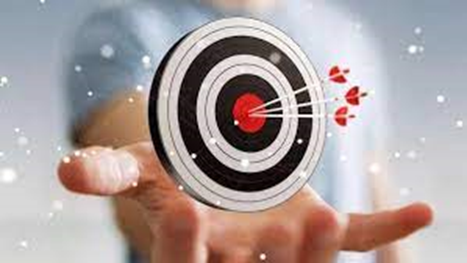 Цел на изследването
Чрез класифициране на областите в България (NUTS 3)  на база социално-икономически критерии и показатели за заетостта на територията на страната по основни категории, свързани със селското стопанство, да се разкрият възможностите за развитие пред различните типове селските региони.
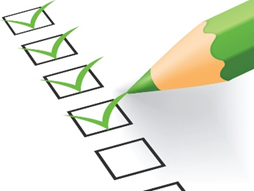 Задачи на изследването
Обзор на дефинициите за селски регион;
Избор на методологически подход;
Класификация на областите в България.
Дългосрочна визия за селските райони на ЕС – към по-силни, свързани, устойчиви и проспериращи селски райони до 2040 г.
Визията за селските райони е много по-широка от демографските въпроси и обхваща всички аспекти, които са от значение за бъдещето на селските райони. 
Анализът в Дългосрочната визия се базира на данни, които се отнасят главно до две географски нива: 
селски територии (класификация на ниво LAU) и 
 преобладаващо селски регион (класификация на ниво NUTS-3). Както селските територии, така и преобладаващо селските региони се определят по един и същи начин: по-голямата част от населението им живее в селски мрежови клетки (grid cells). Класификацията на LAU се нарича степен на урбанизация, а класификацията на регионите на ниво NUTS-3 се отнася до типологията градски-селски регион.
Дългосрочна визия за селските райони на ЕС – към по-силни, свързани, устойчиви и проспериращи селски райони до 2040 г.
Класификацията на регионите на ниво NUTS-3 в България.
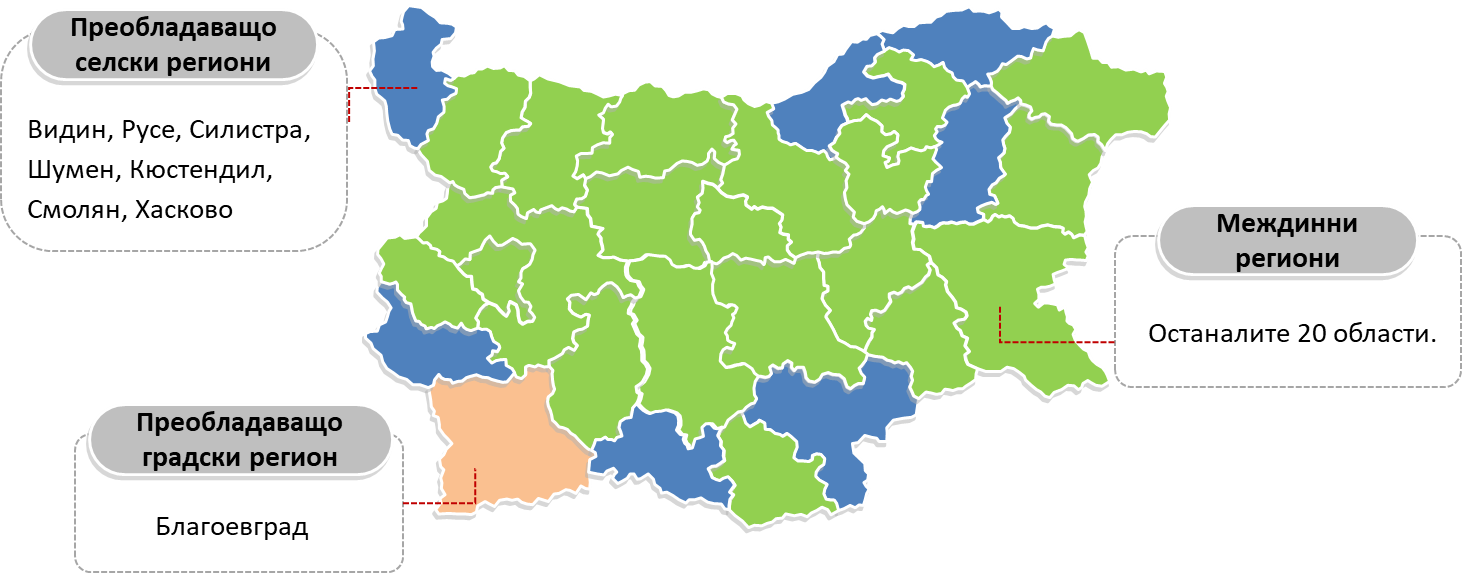 Източник на данните за инфографиката: NUTS2021, Version 1,9/20.05.2021.
Йерархичен клъстерен анализ
Последователност : 
1) избор на променливи; 
2) филтриране и подготовка на данните; 
3) корелационен анализ; 
4) класификация посредством йерархичен клъстерен анализ; 
5) оценка на валидността на клъстерите чрез ANOVA; 
6) post hog тест за множествено сравнение – Tukey HSD – за тълкуване на резултатите.
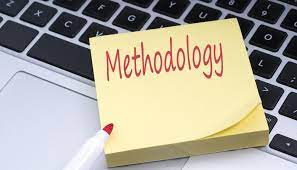 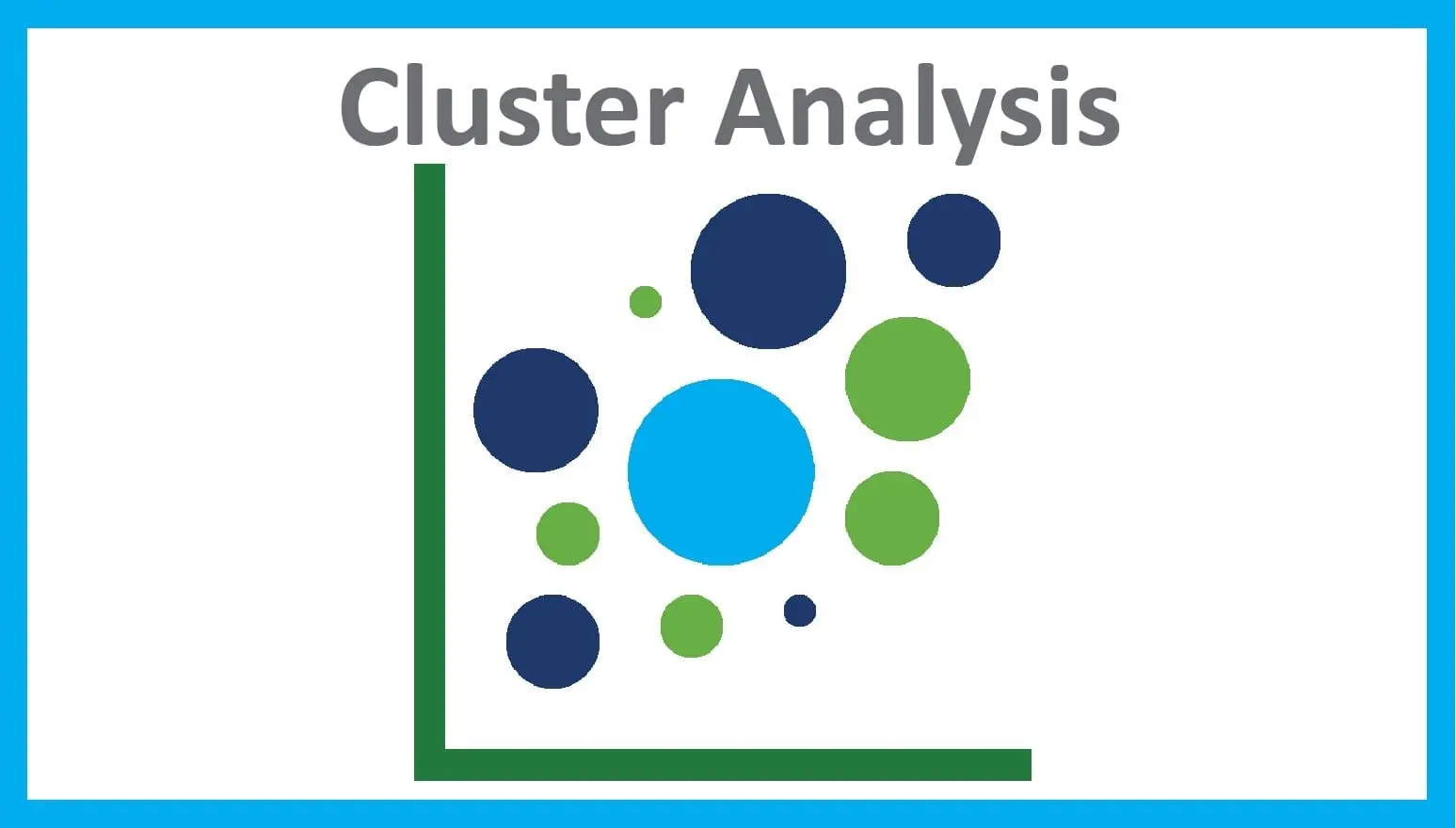 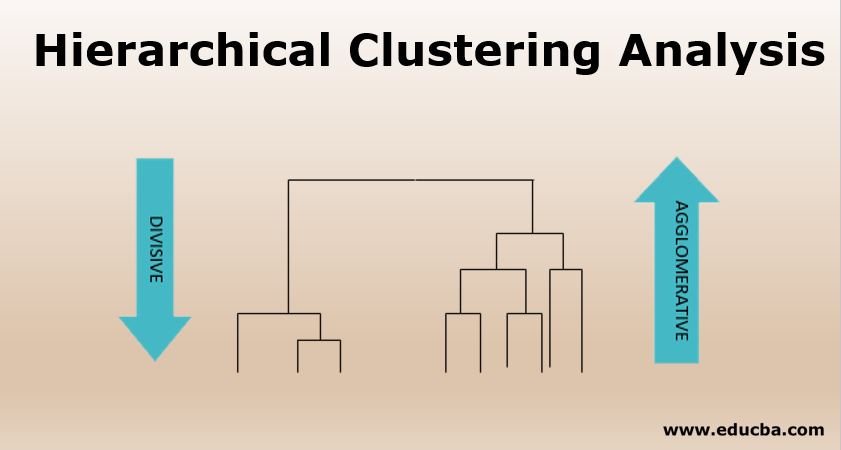 Променливи
21 променливи са включени в изследването;
11 от тях са статистически значимо различни в определените клъстери.
Това са основните категории за заетост на територията на България по области за 2019 г.
От 28-те области е изключена София-област, т.к. при клъстерния анализ тя се отделя в самостоятелен клъстер, което се дължи предимно на голямата гъстота на населението.
Клъстери
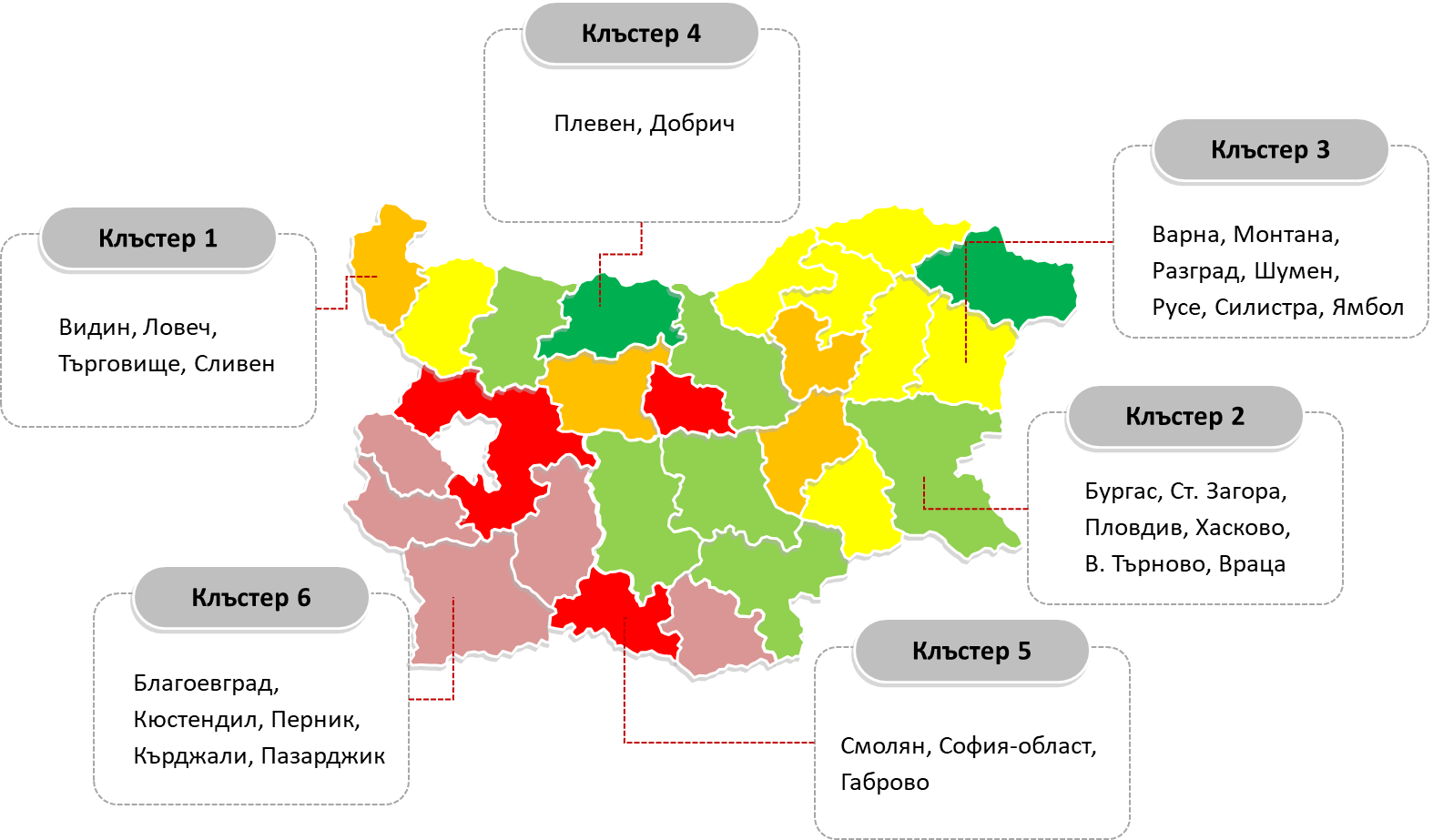 Еднофакторен дисперсионен анализ (ANOVA)
С 95% сигурност (при заетите в СС с 90%) може да се твърди, че съществуват клъстери с различни средни за всяка променлива, т.е. различията между клъстерите са валидни.
Post hog тест за множествено сравнение – Tukey HSD
Заключение
Бъдещите предизвикателства пред селските райони са различни, но могат да бъдат групирани по определен начин.
В изоставащите области трябва да се търсят алтернативи, в т.ч. и разнообразяване и съчетаване с други дейности.
БЛАГОДАРИМ ВИ ЗА ВНИМАНИЕТО!
Marina Nikolova, Assoc. Prof. PhD
m.nikolova@uni-svishtov.bg

Radka Nenova, Head Assist. Prof. PhD
r.nenova@uni-svishtov.bg 


D. A. Tsenov Academy of Economics – Svishtov